ERIC KIM CONQUER YOUR FEARS ONLINE WORKSHOP
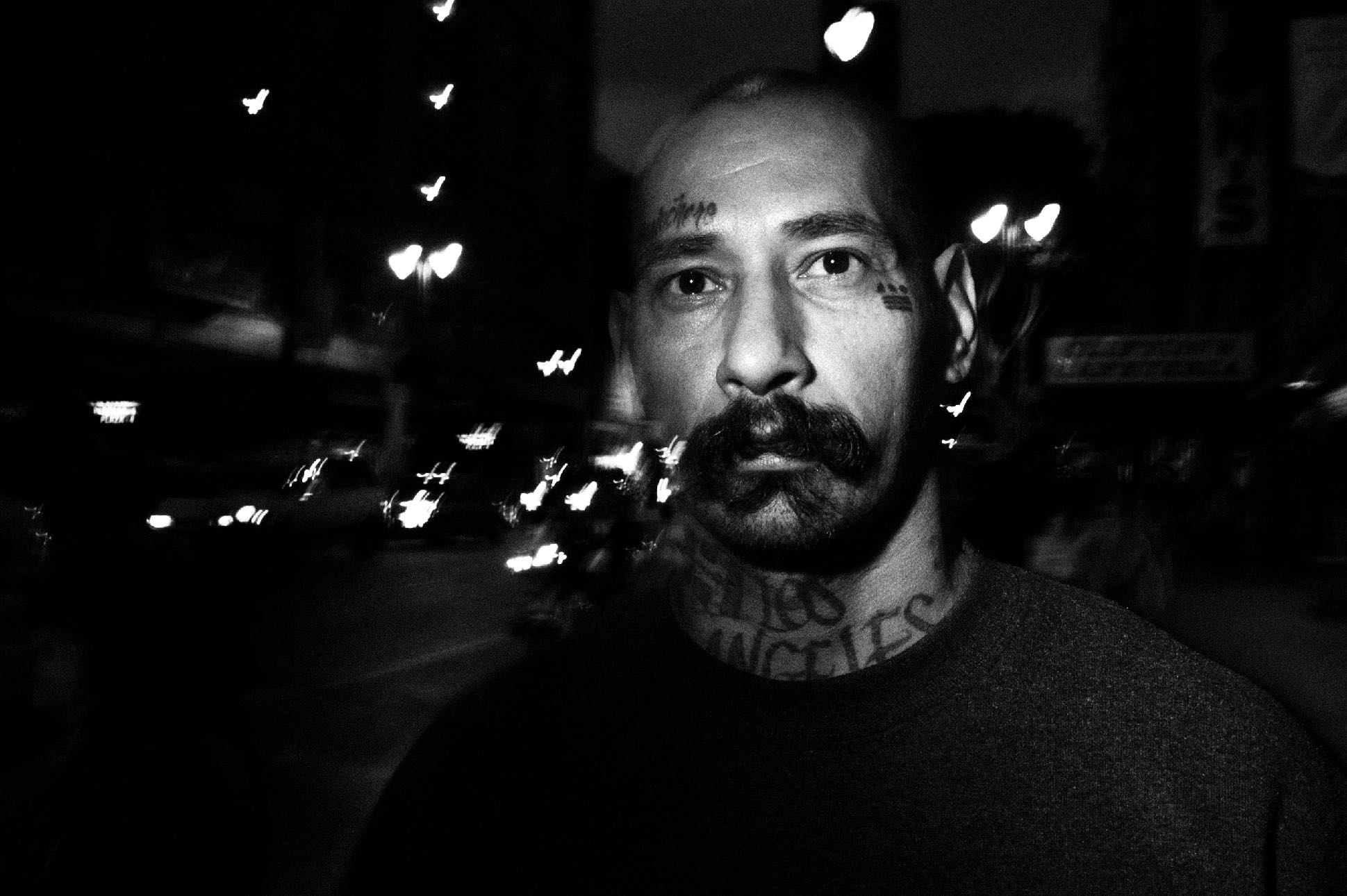 MARK I / OPEN SOURCE
What Are Your Personal Fears?
Is Fear Getting In Your Way from Achieving and Realizing Your Dreams?
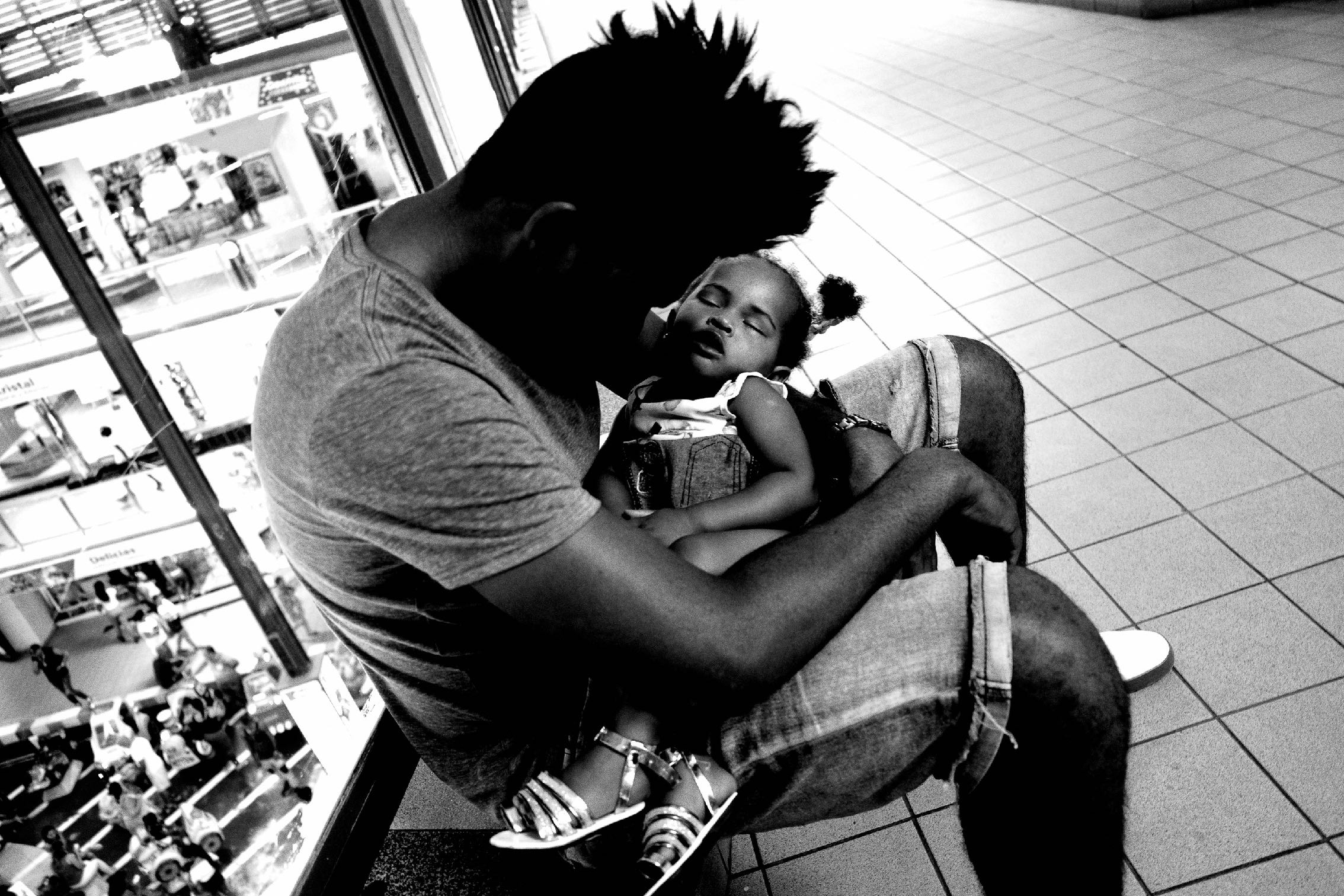 The Physiology of Fear
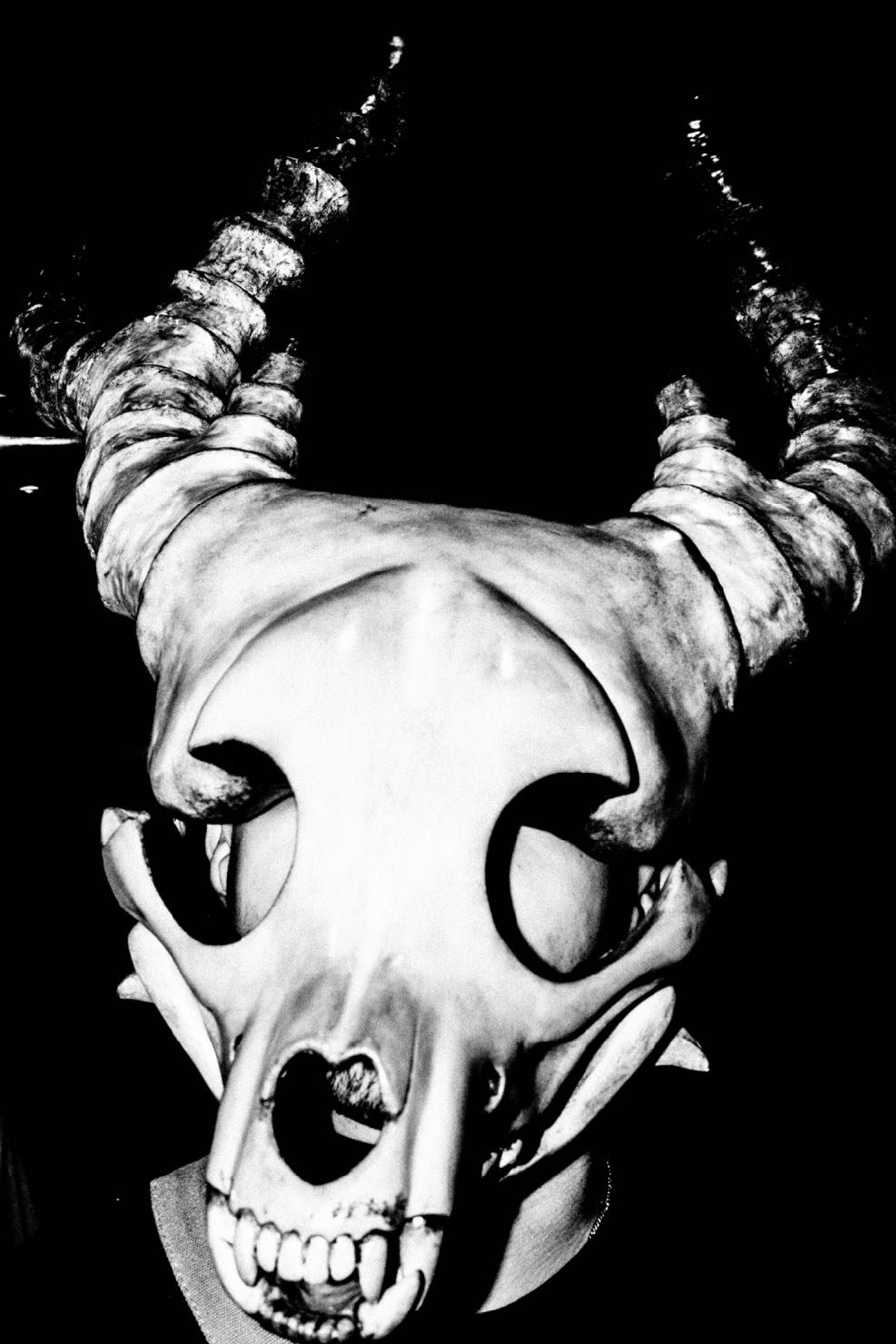 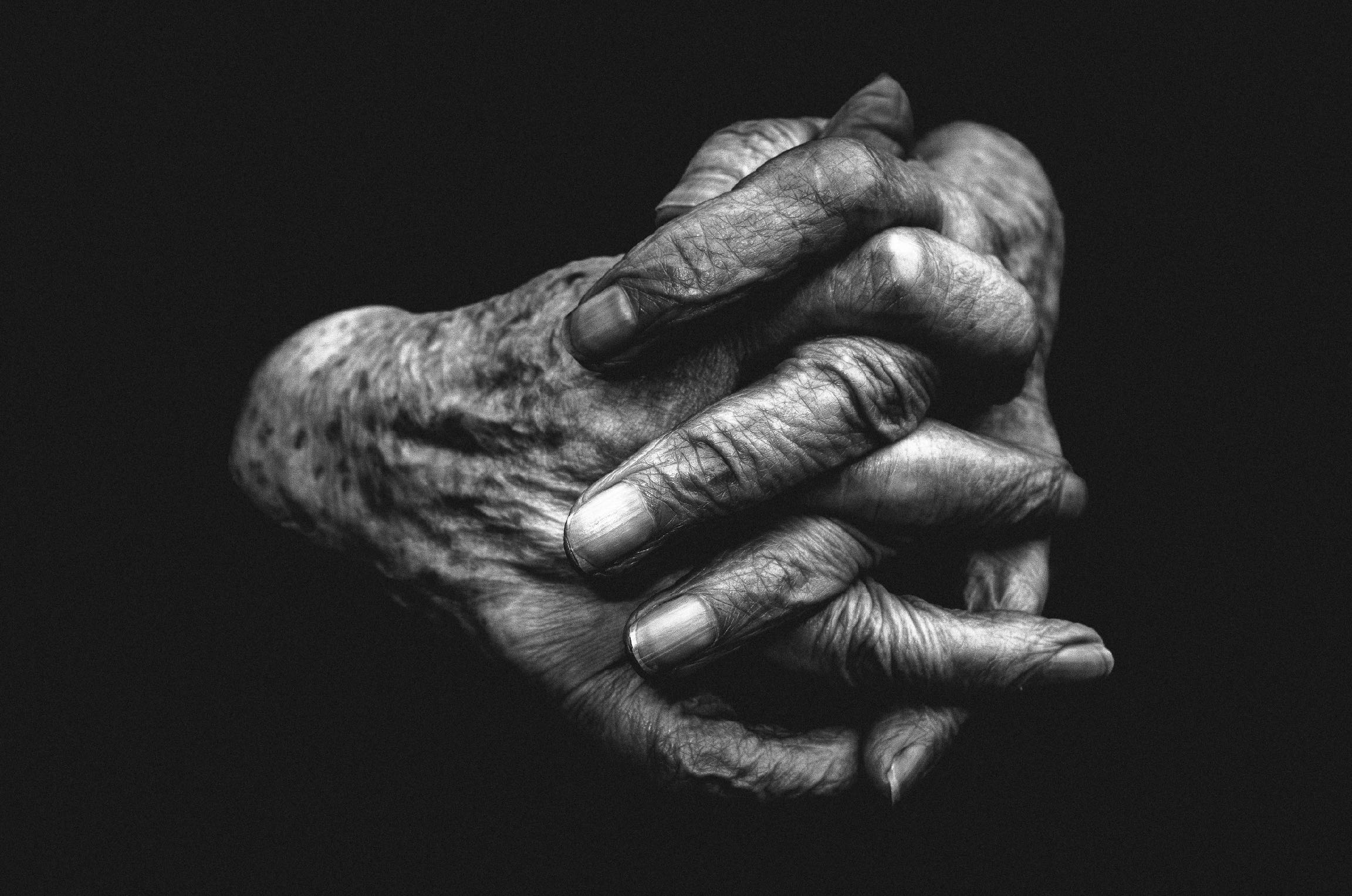 ETHICS vs FEAR
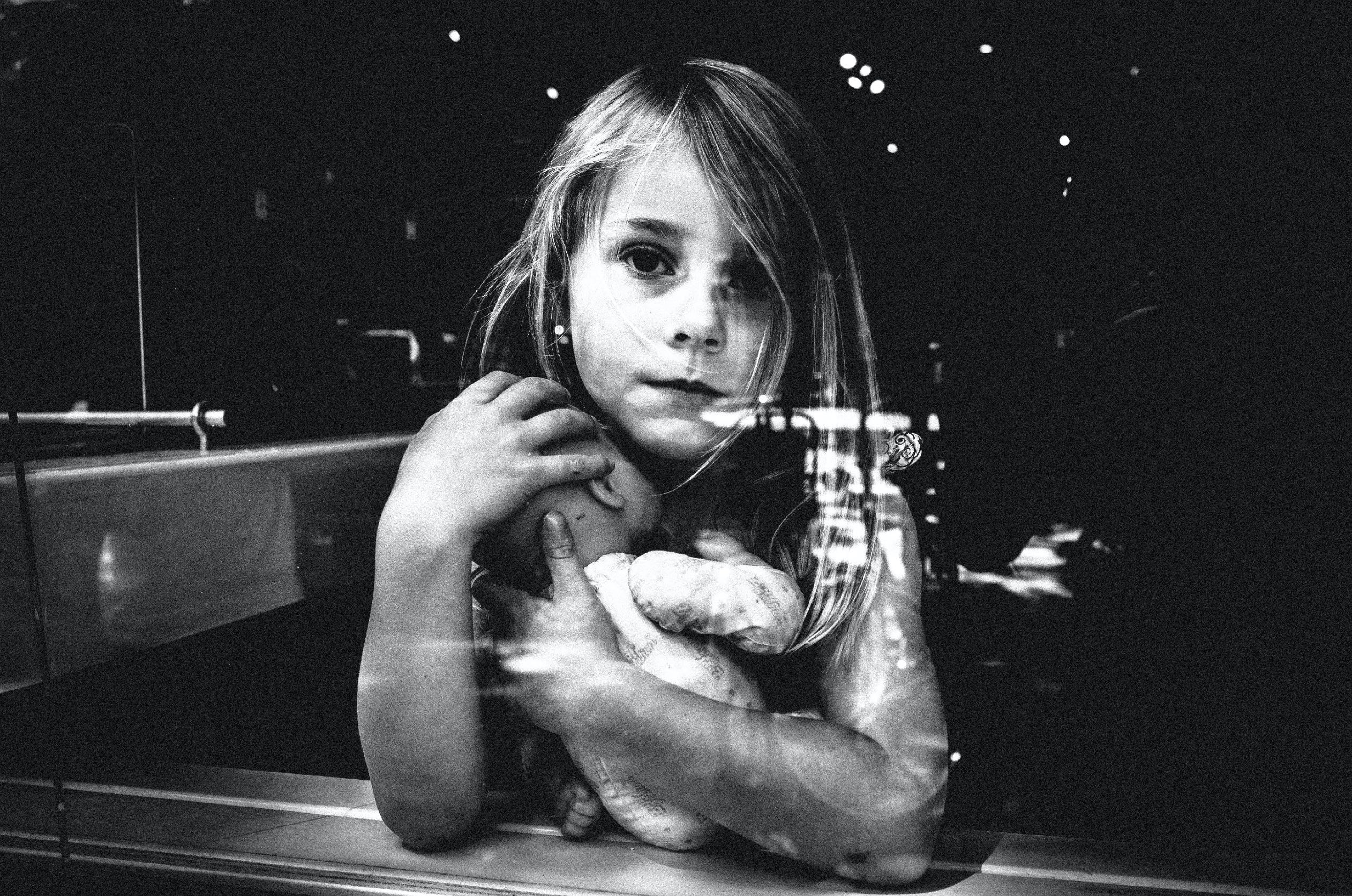 What is the Worst that Can Happen?
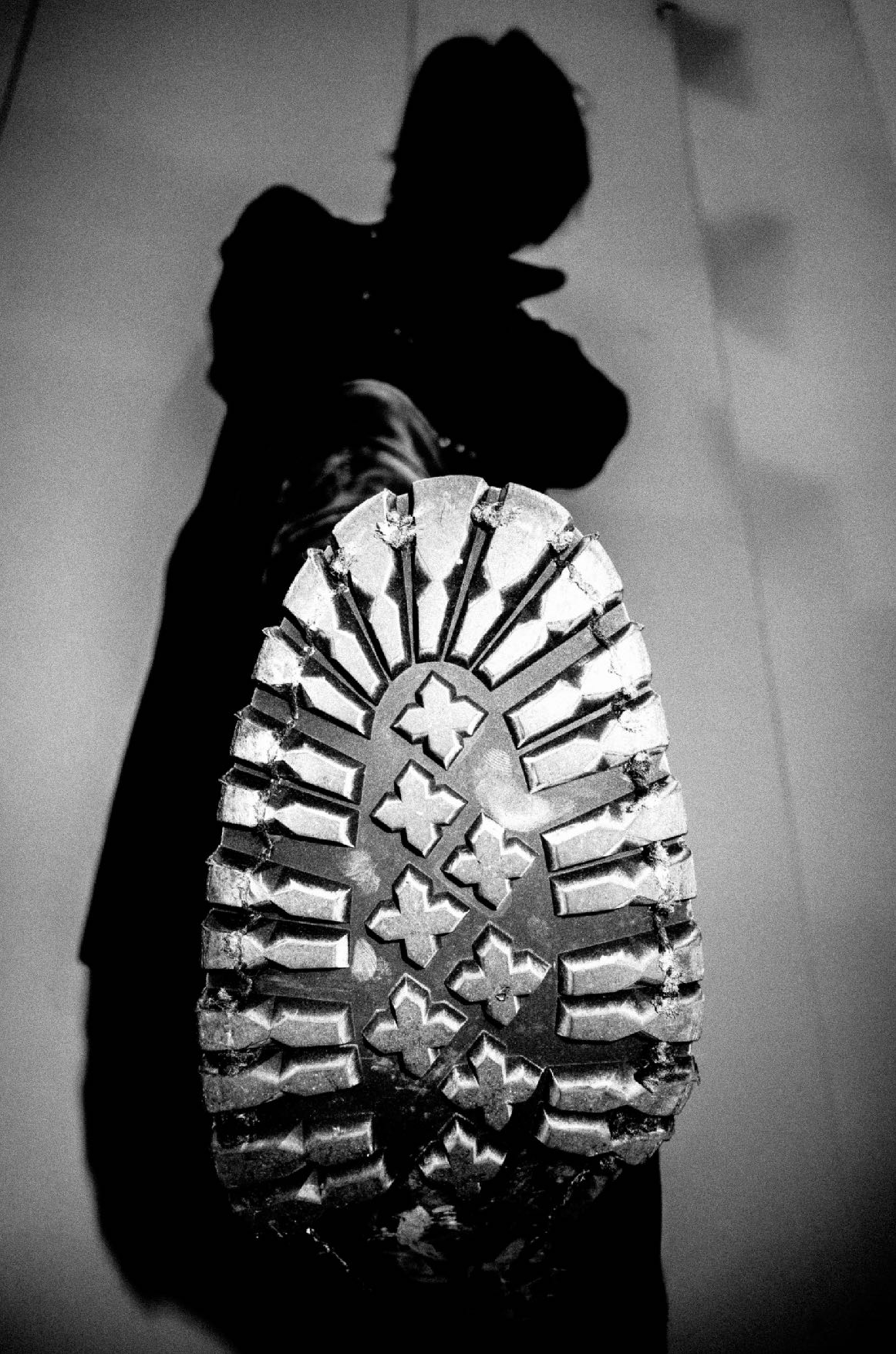 Socially-Distant Street Photography
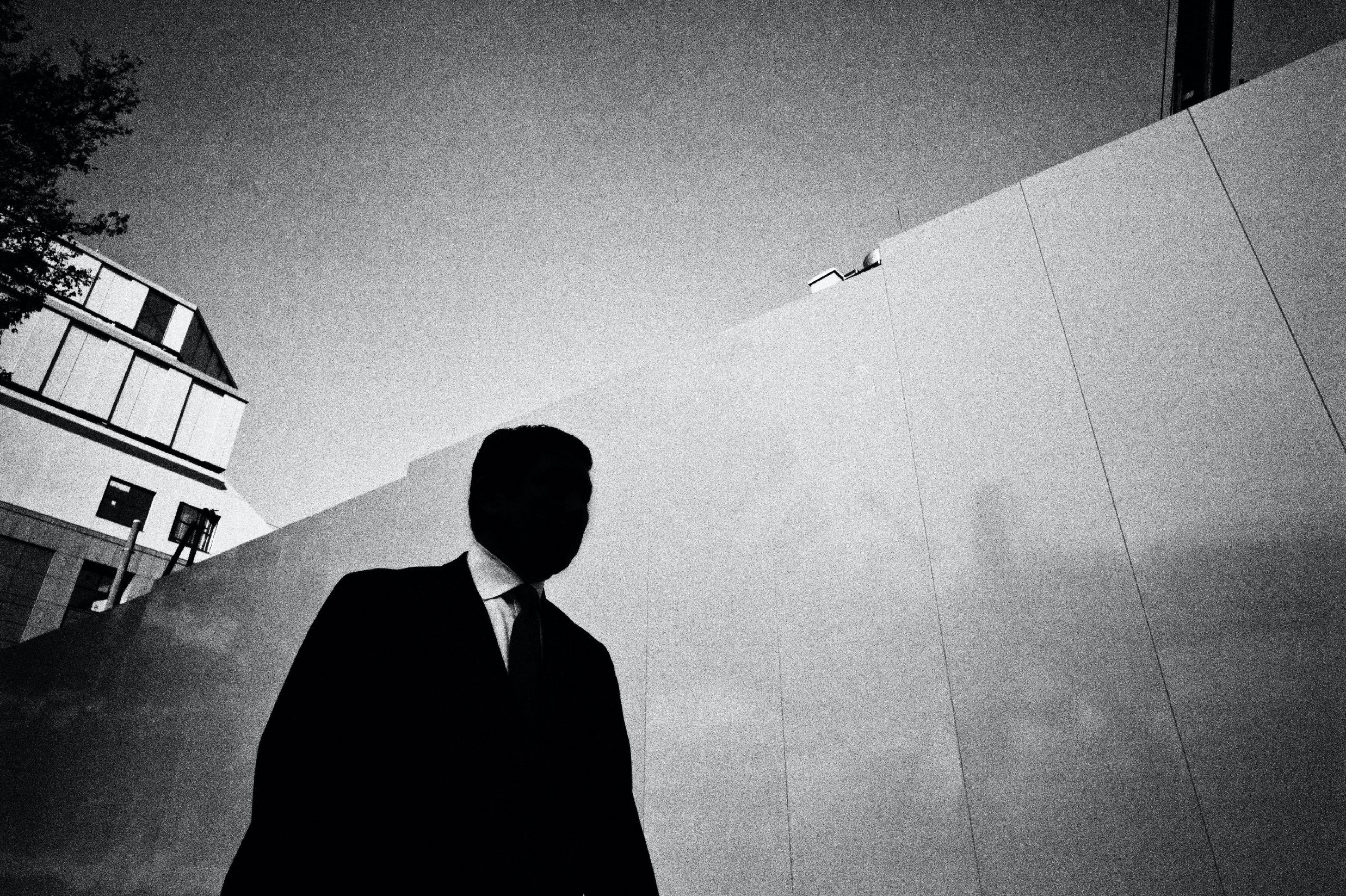 STOICISM
All upside from life, no downside.
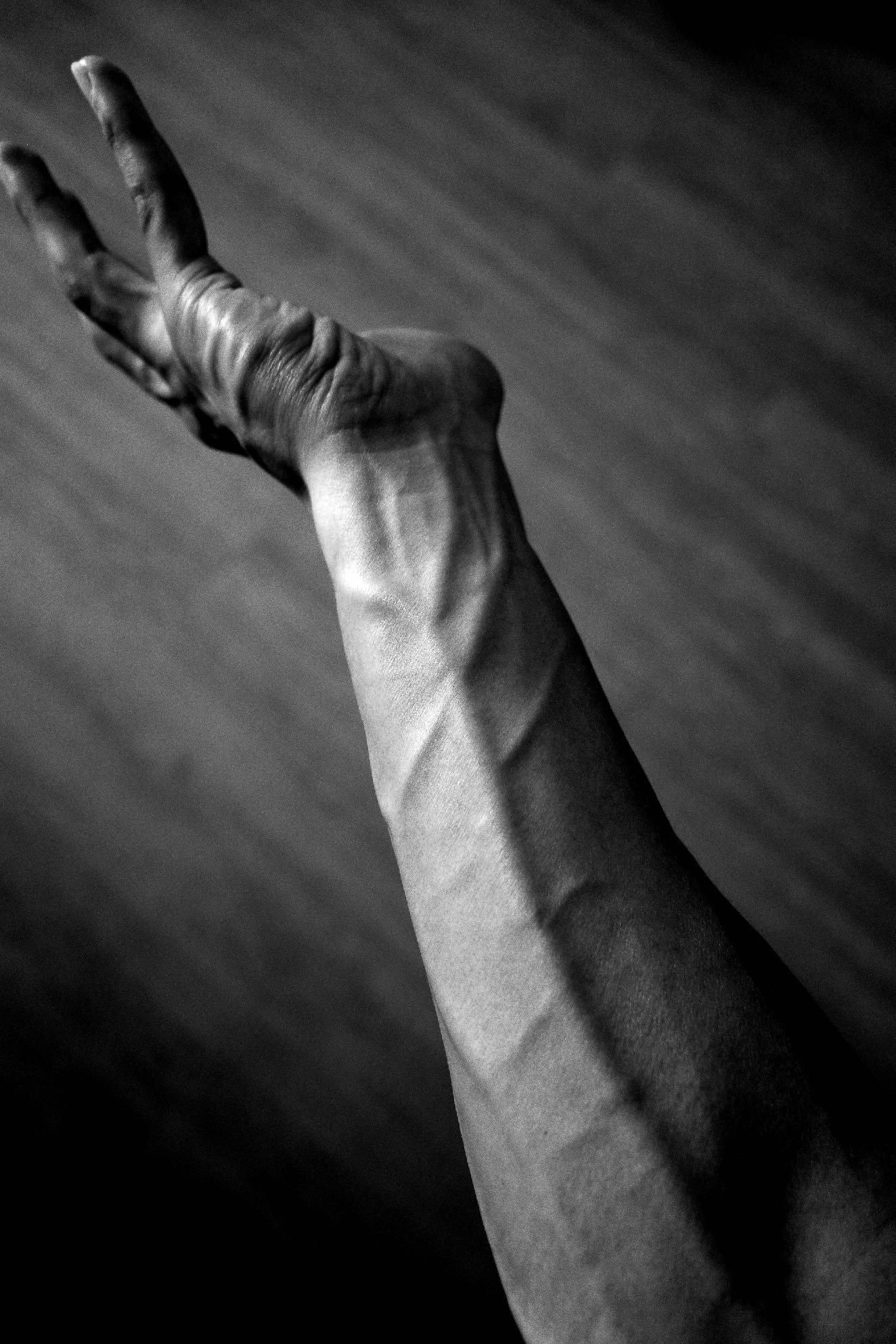 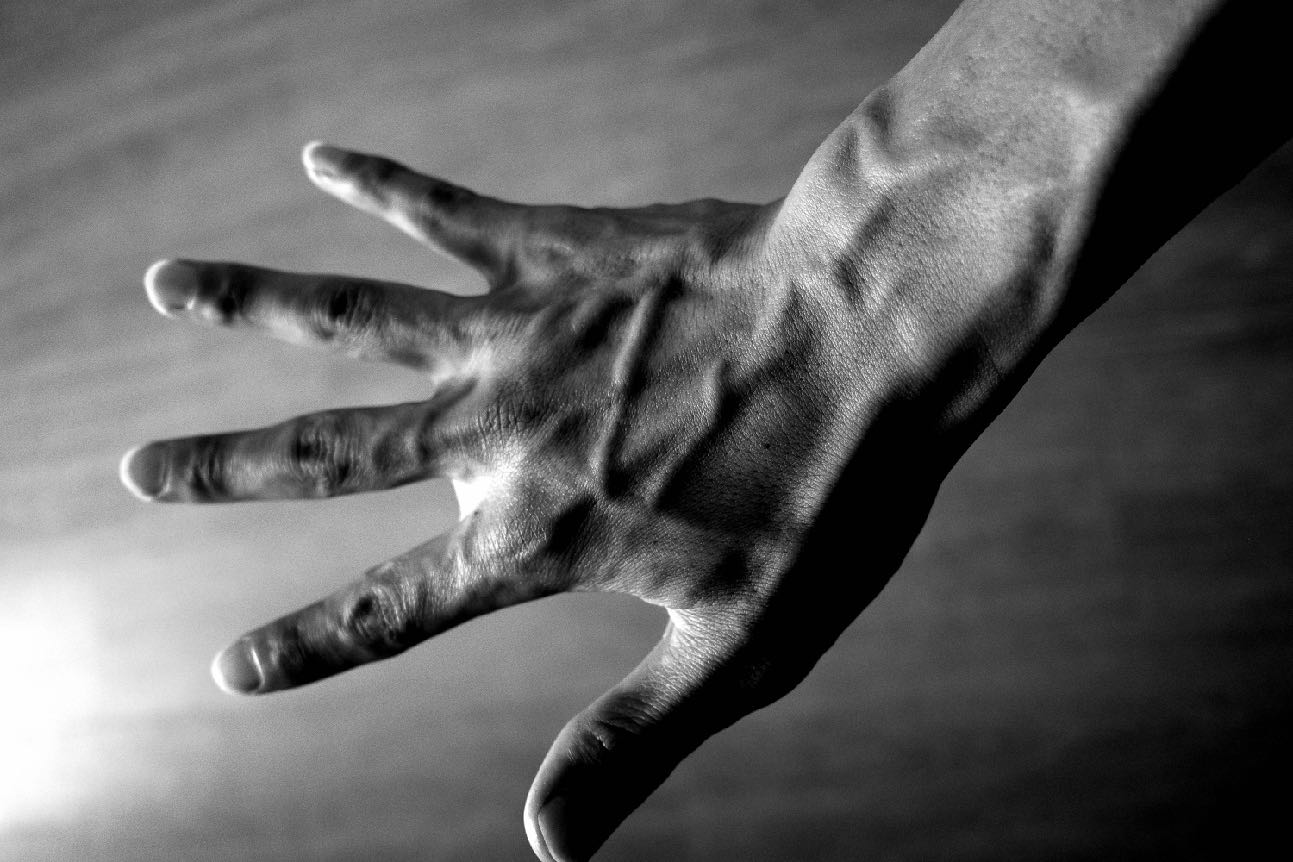 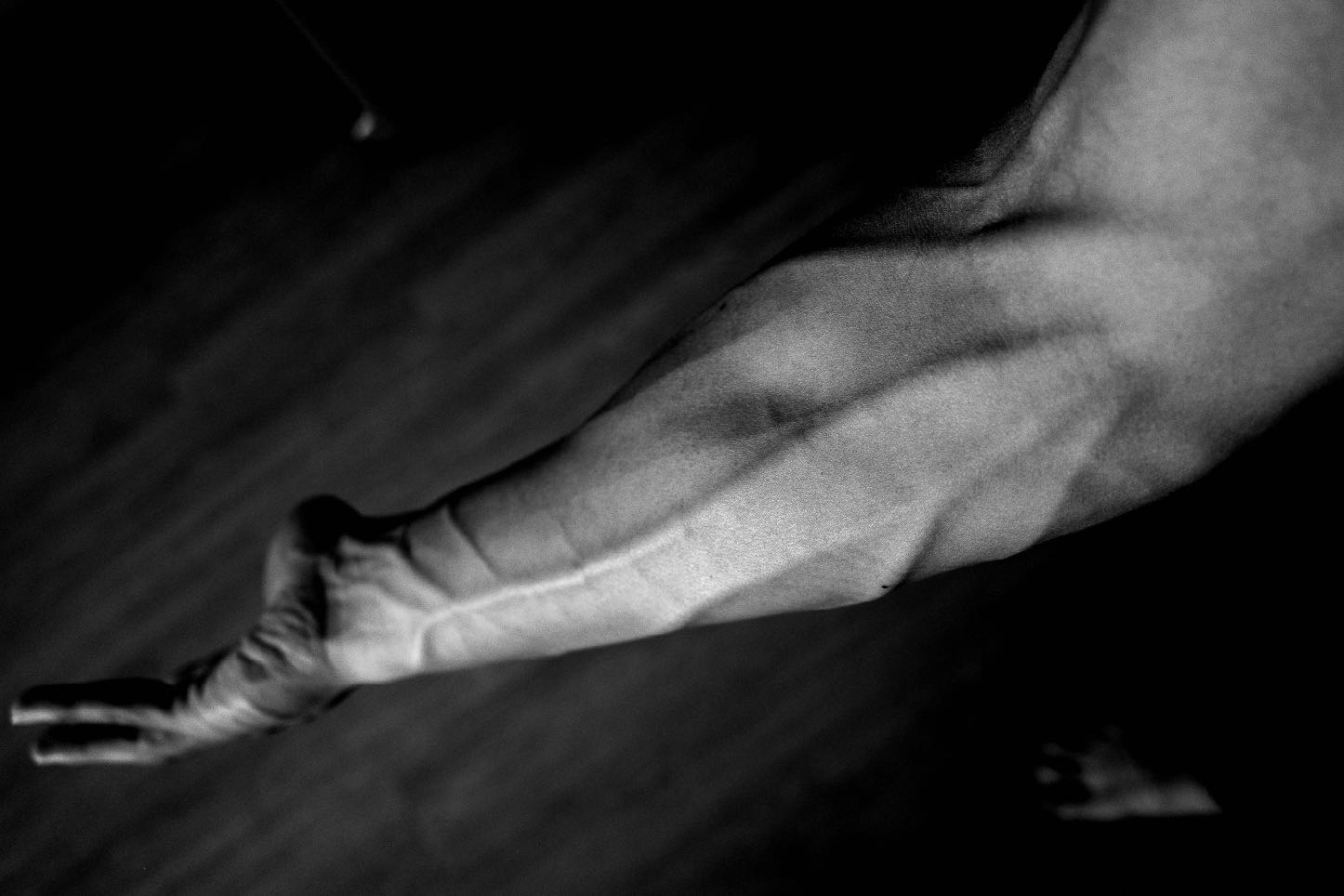 What is Fear?
The Regret-Minimization Framework
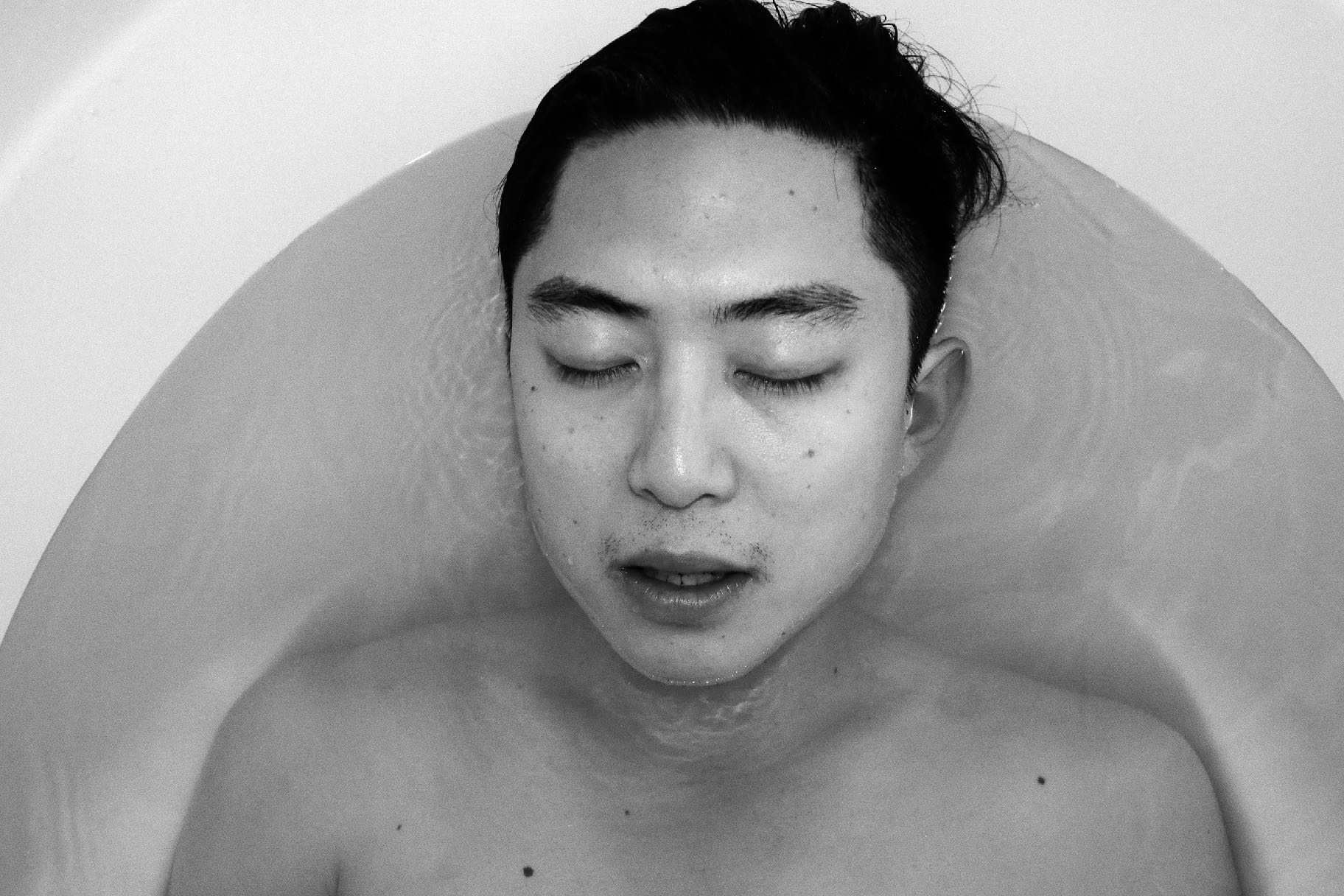 “Imagine yourself at age 90 on your death-bed. What would have regretted NOT doing or attempting in life?”

 - JEFF BEZOS
Practical Fear-Conquering Exercises
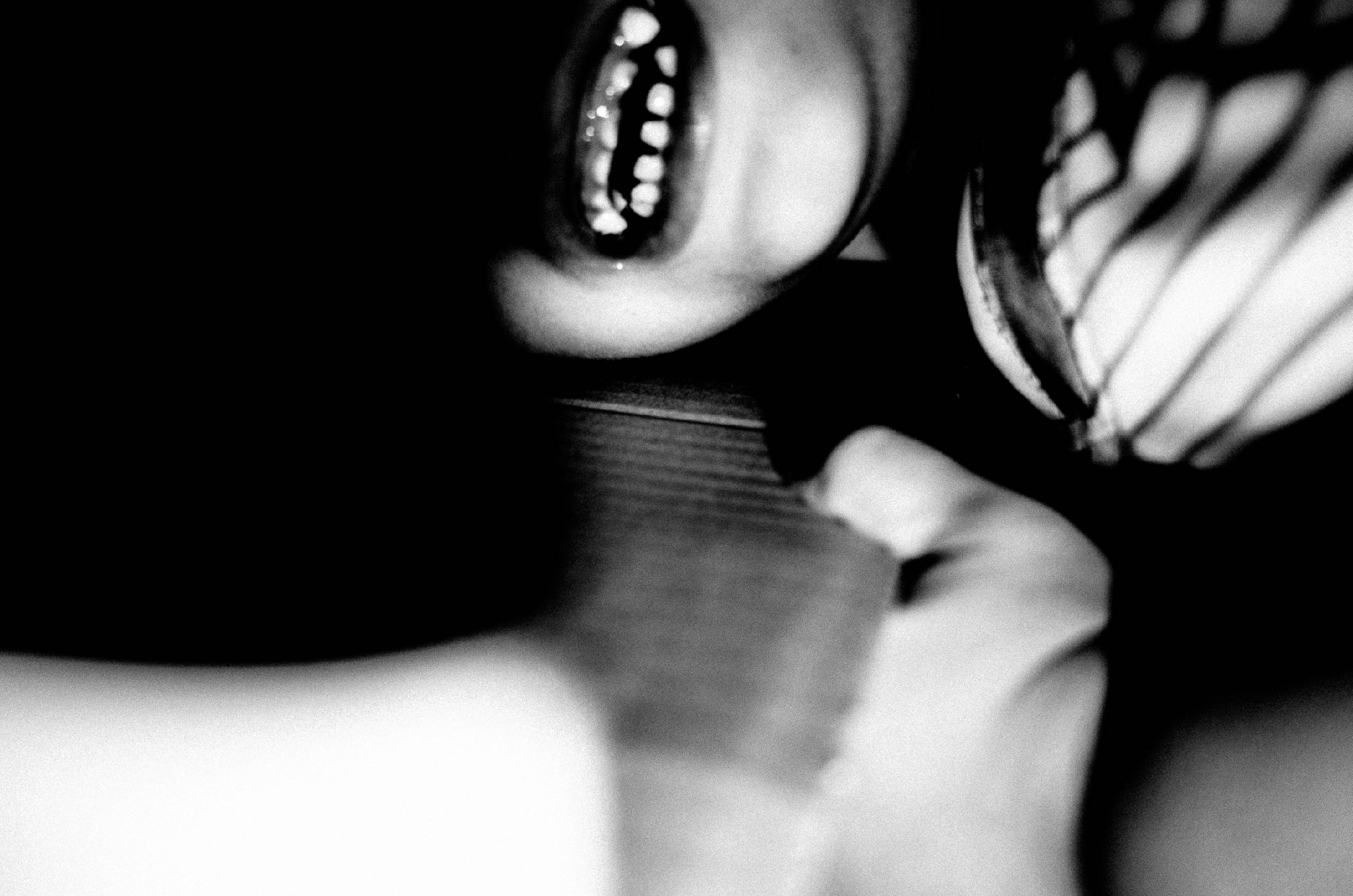 Do you love people in the flesh or the abstract?
Real life people vs People in the Abstract